Lecture Title
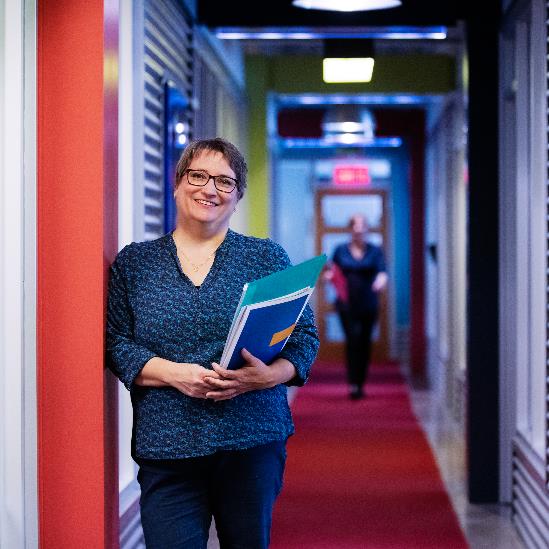 Instructor Name
Course Name
[Speaker Notes: Right Click on the Image and select Change Picture to replace with your own picture.]